Role of Wind Speed in Organizing Shallow Convection on Small Islands in Idealized Simulations
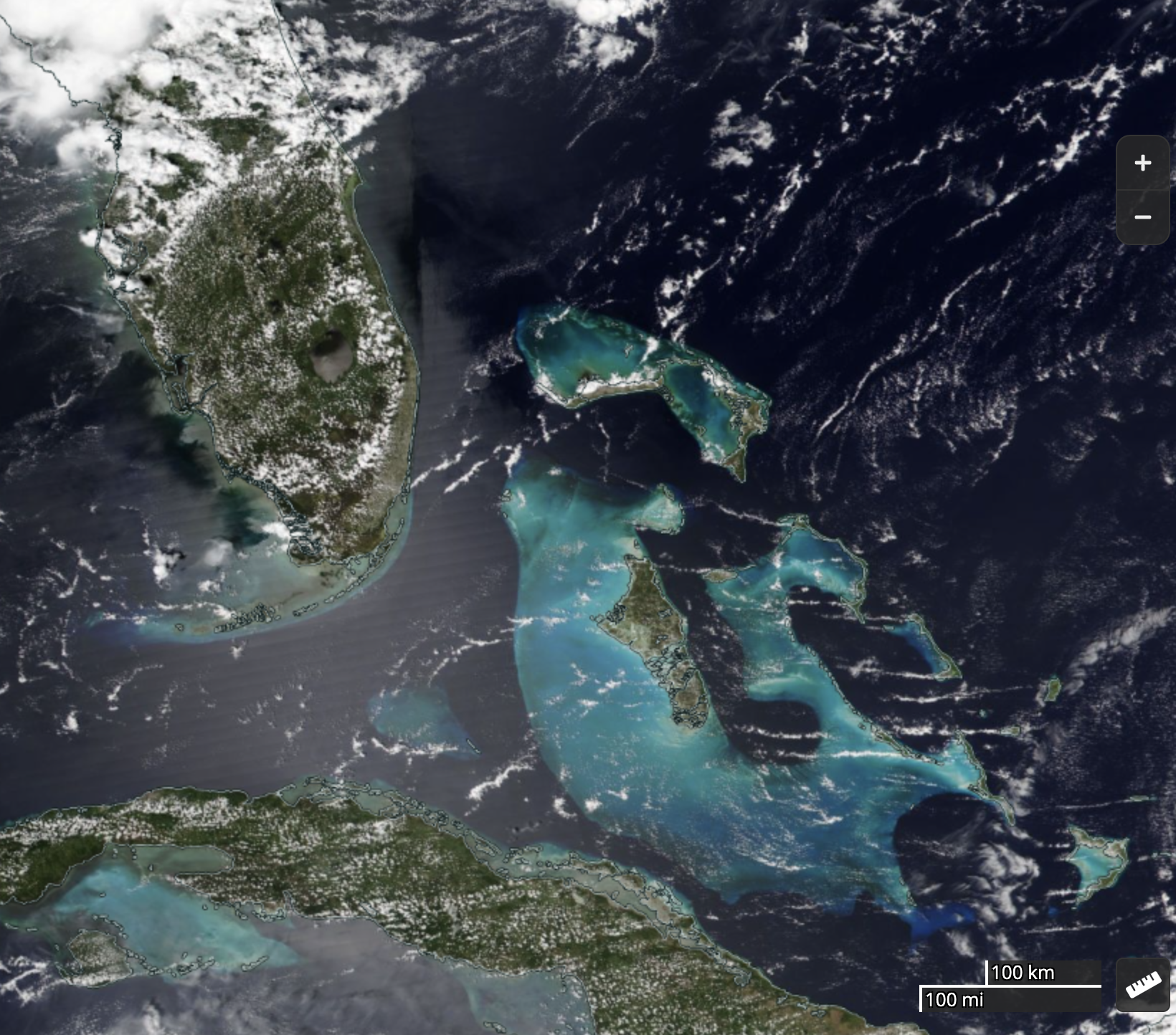 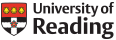 Savijarvi & Matthews (2004)
Matthews et al. (2007)
Kirshbaum & Fairman (2015)
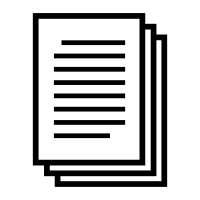 Wind speed decides sea breeze vs. cloud trail
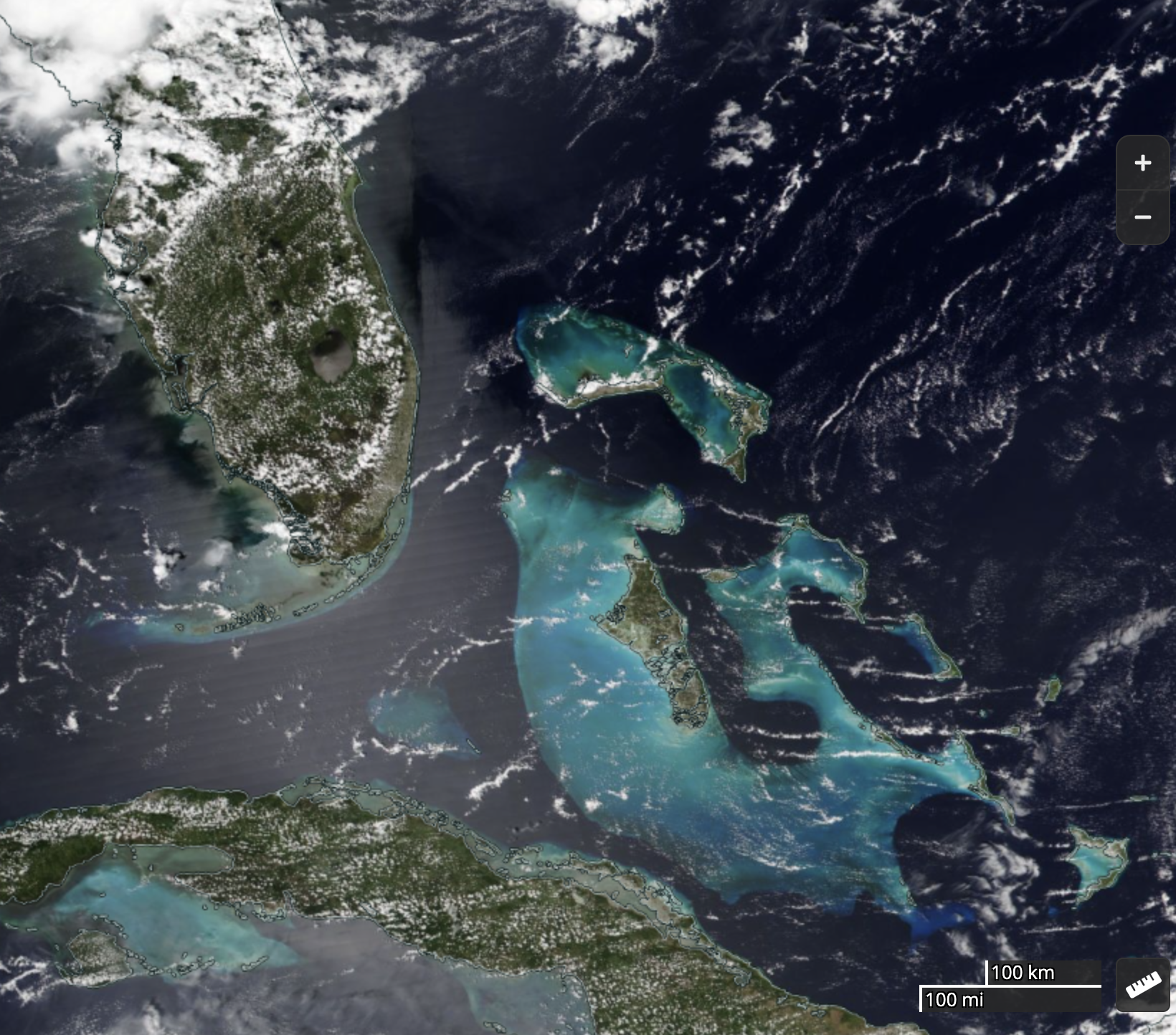 The sea breeze circulation gets s t r e t c h e d  downwind to become the cloud trail circulation by ‘strong’ winds over small islands
Sea breeze
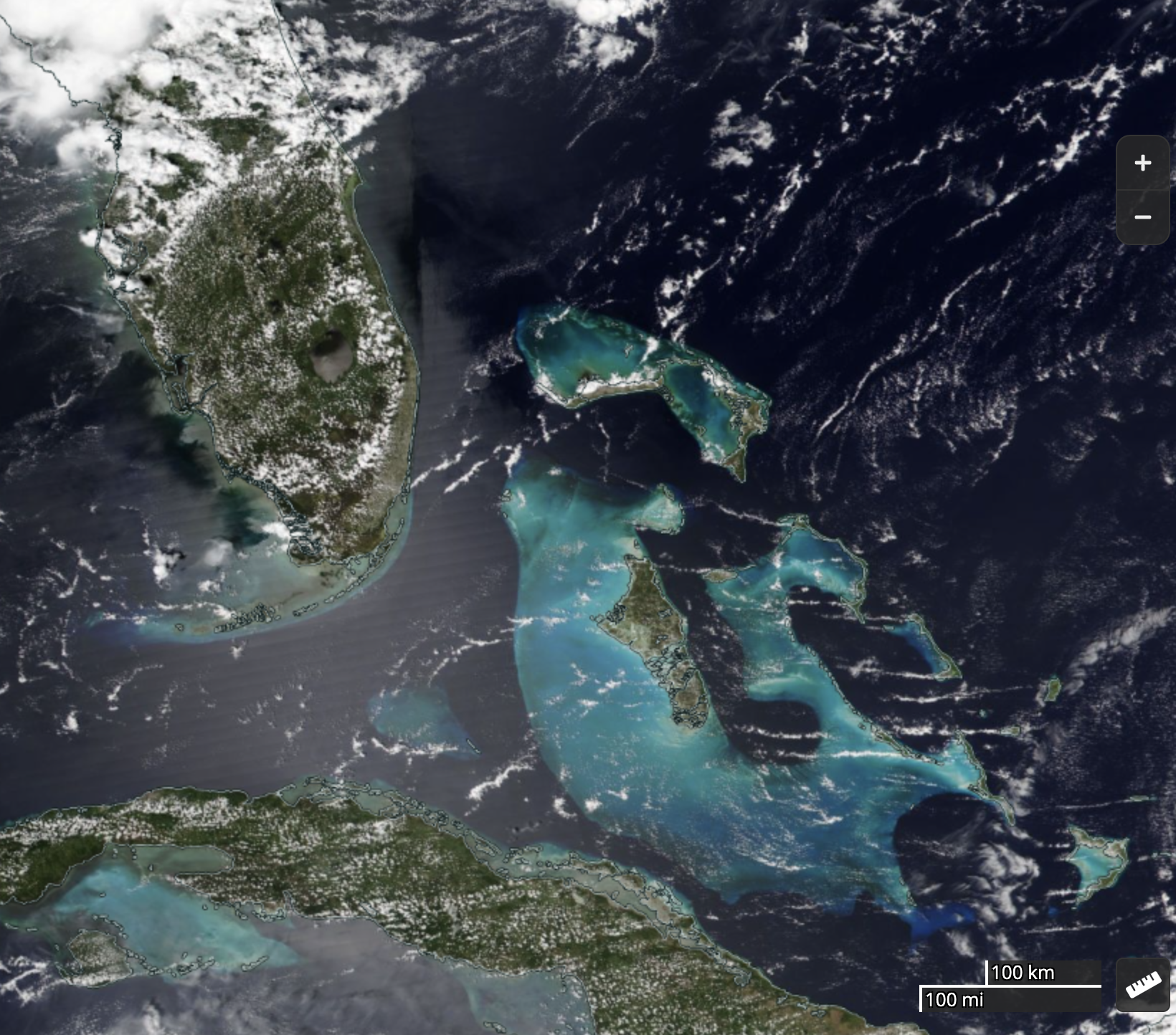 Cloud trail
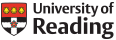 Scaling in theory
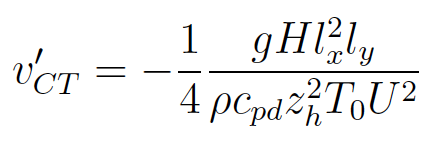 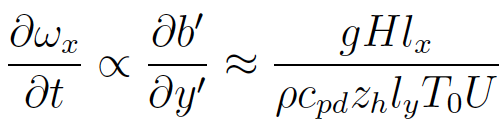 Horizontal vorticity tendency
Horizontal buoyancy gradient 
(in terms of island geometry and control variables)
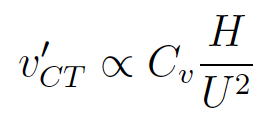 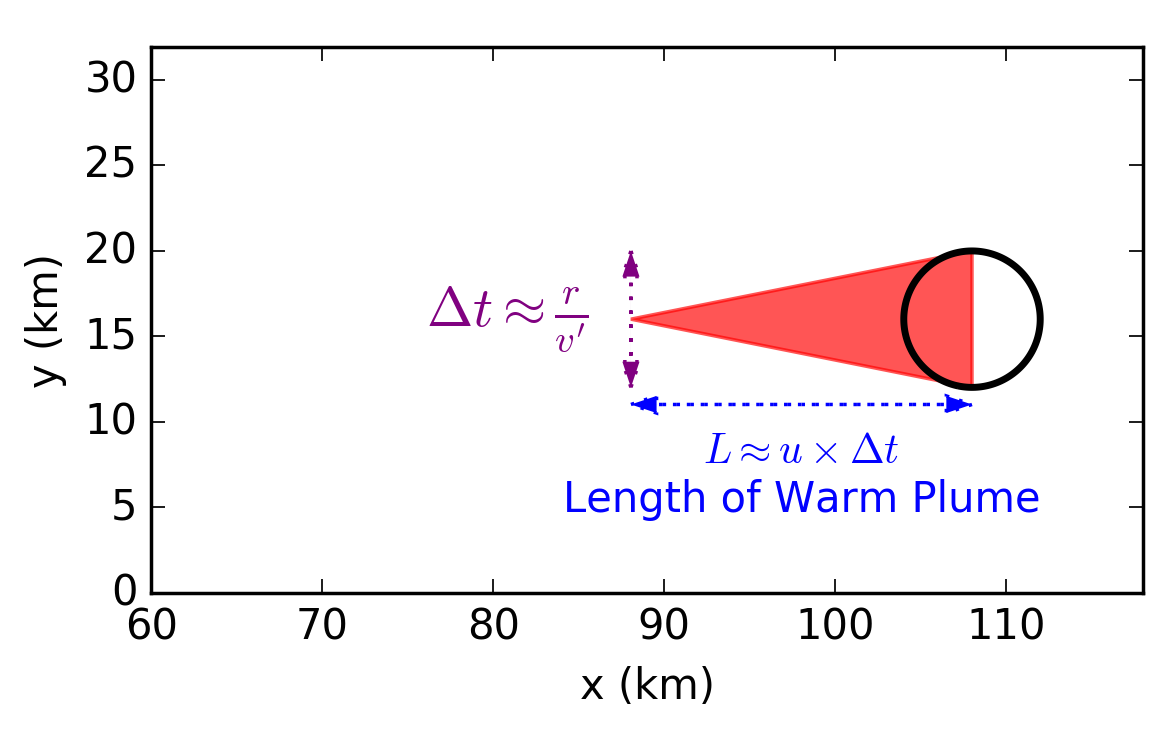 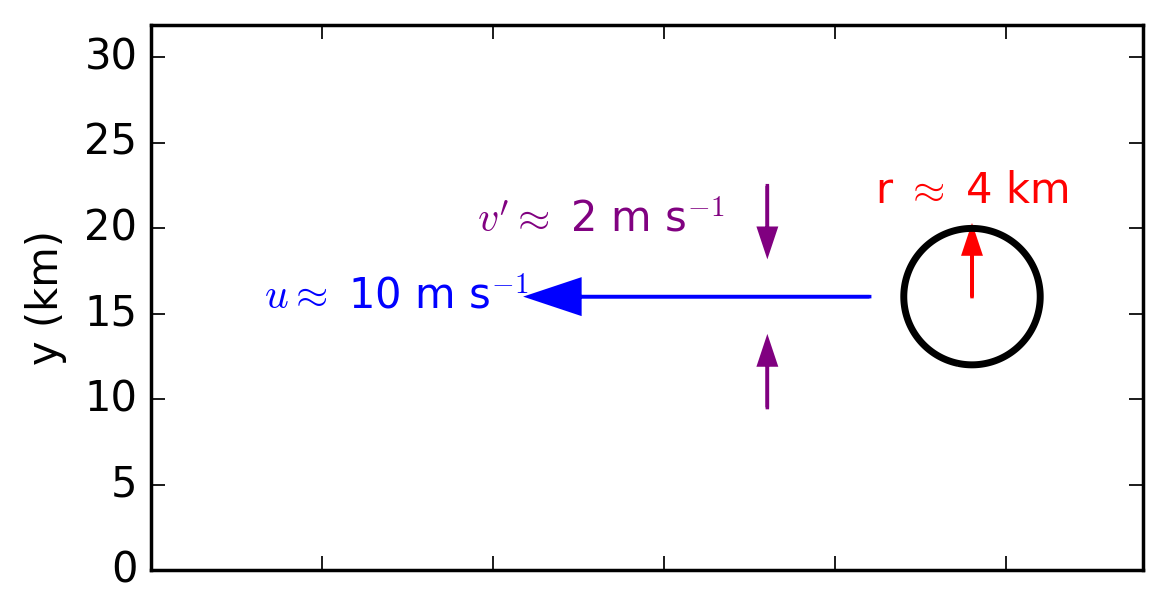 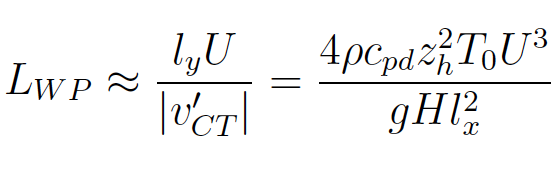 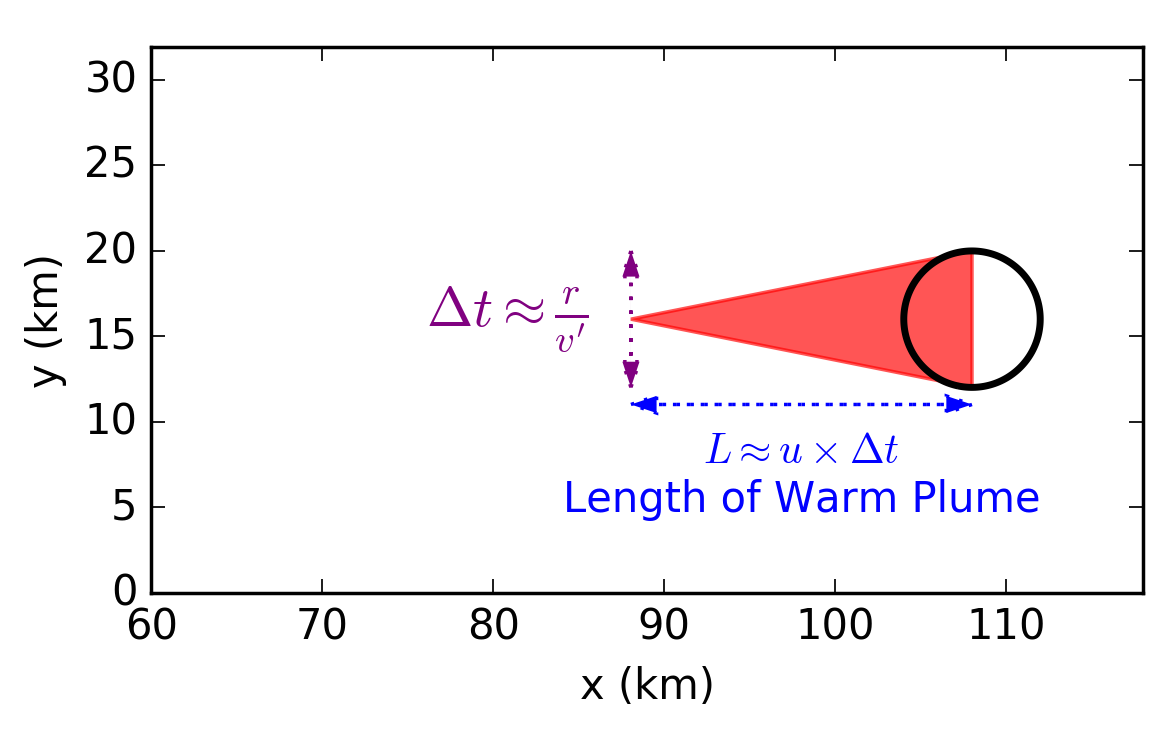 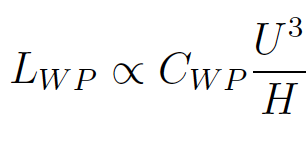 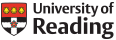 Experimental Design
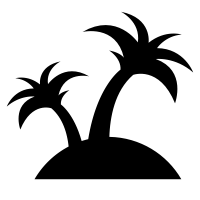 island
8 km diameter, circular island “small island”
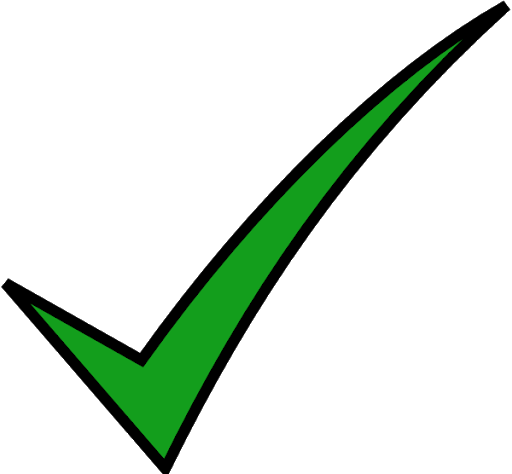 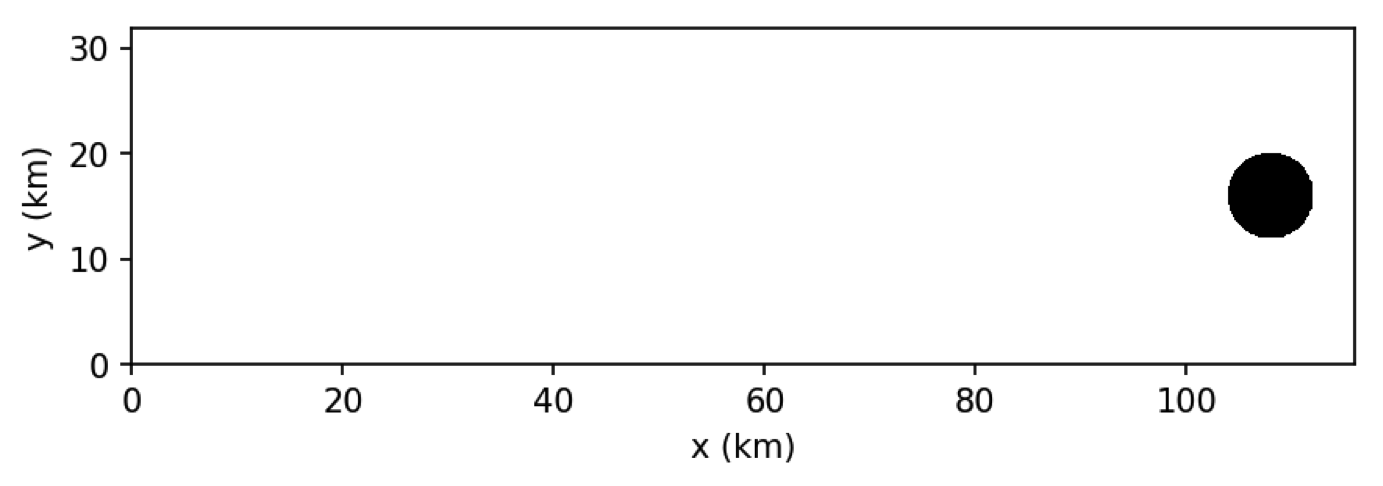 Prescribed diurnal cycle via surface fluxes
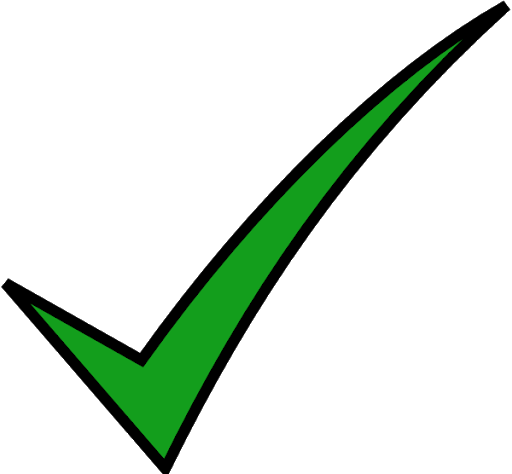 Periodic boundary conditions
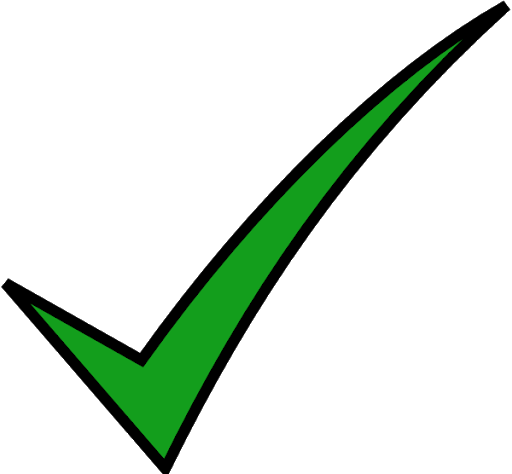 MetOffice UMv10.9
100 m grid spacing
140 vertical levels
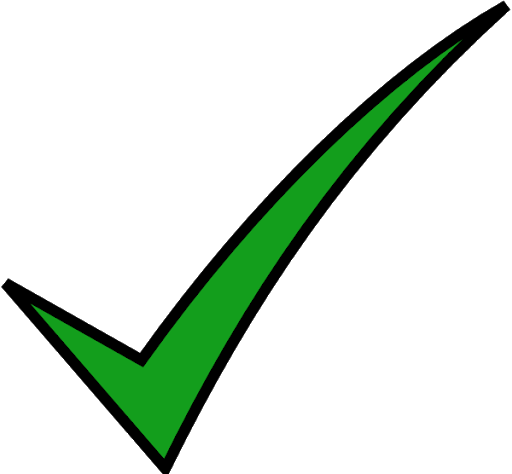 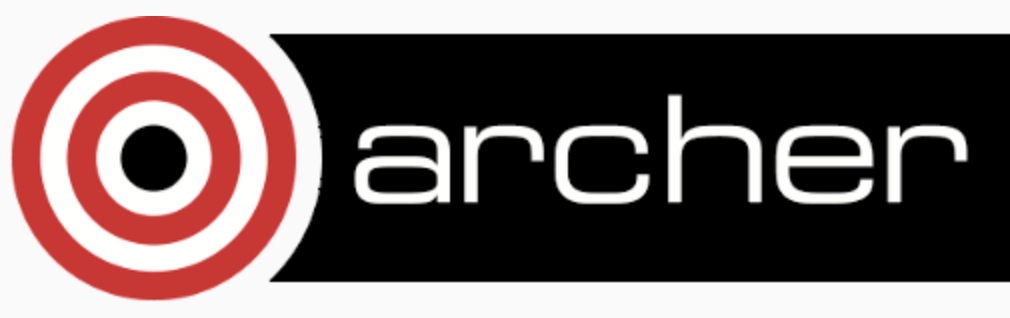 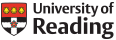 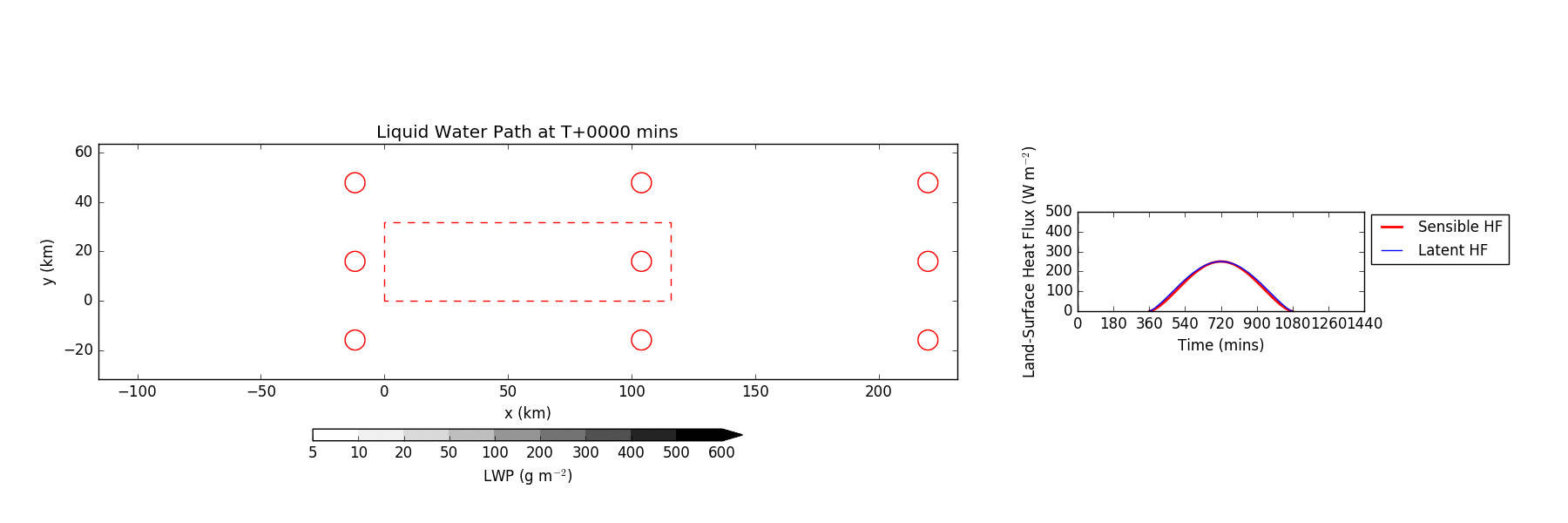 What does the transition between cloud trail and traditional sea breeze look like?
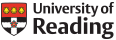 We see a smooth transition
Cloudiness
Precipitation
Theta Perturbation
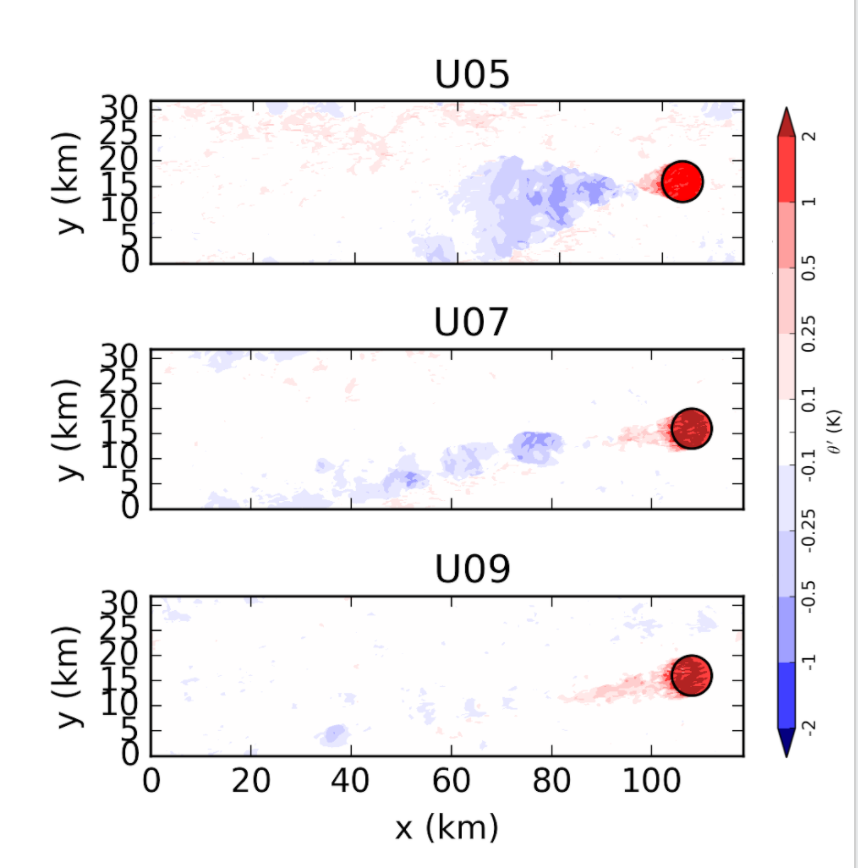 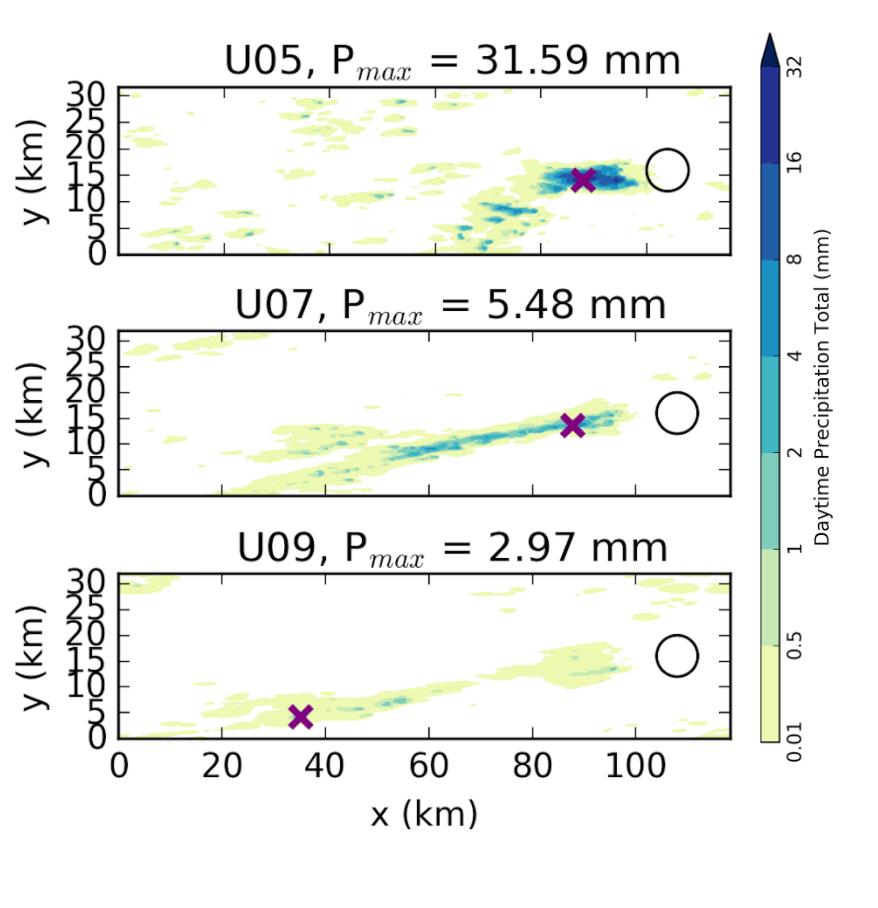 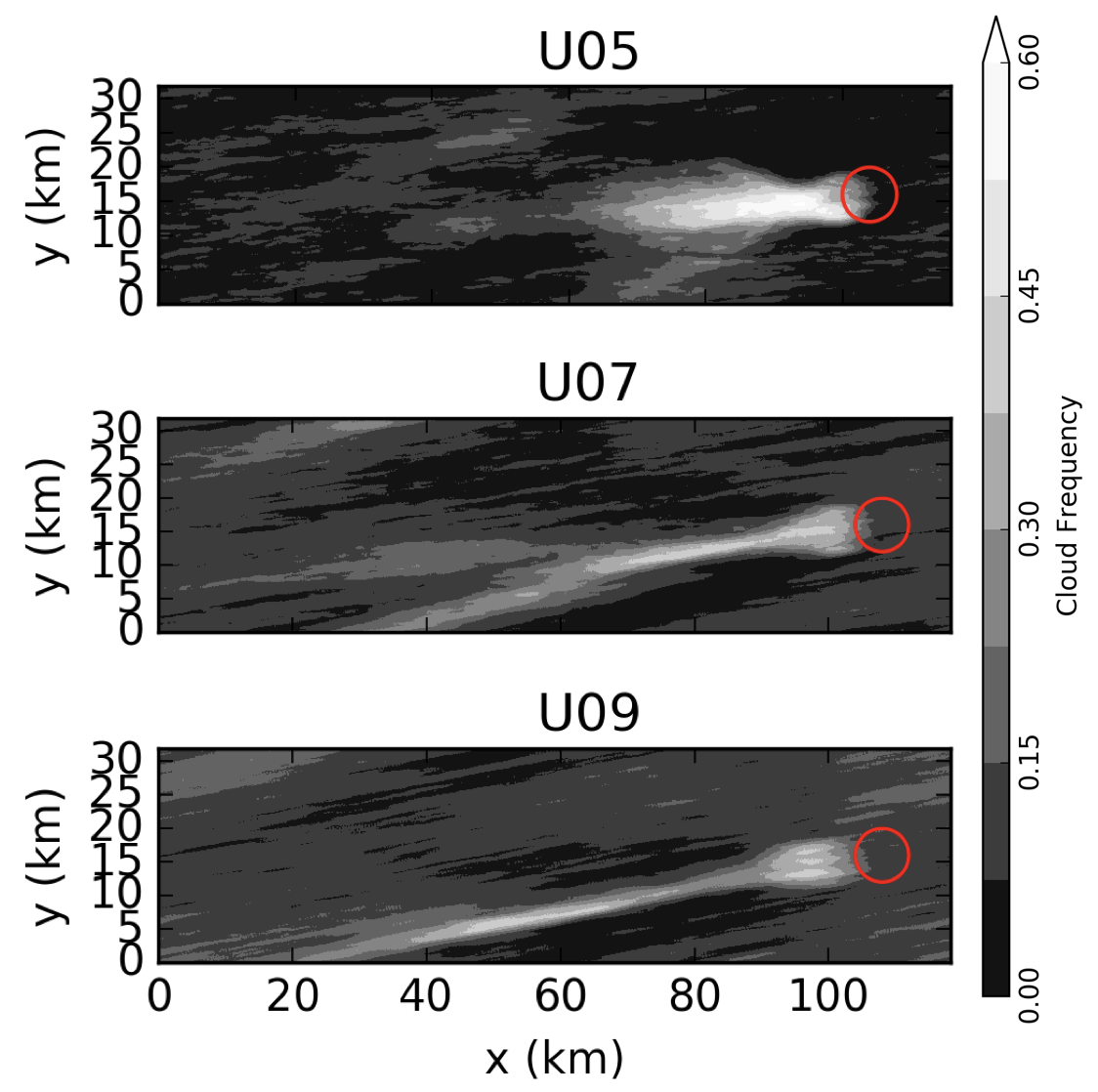 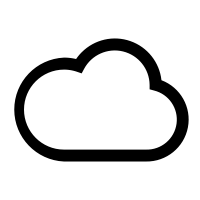 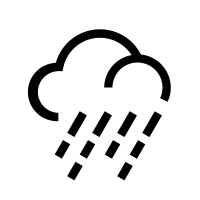 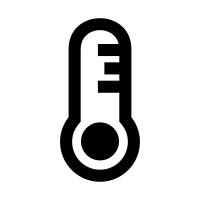 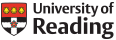 Scaling in simulations
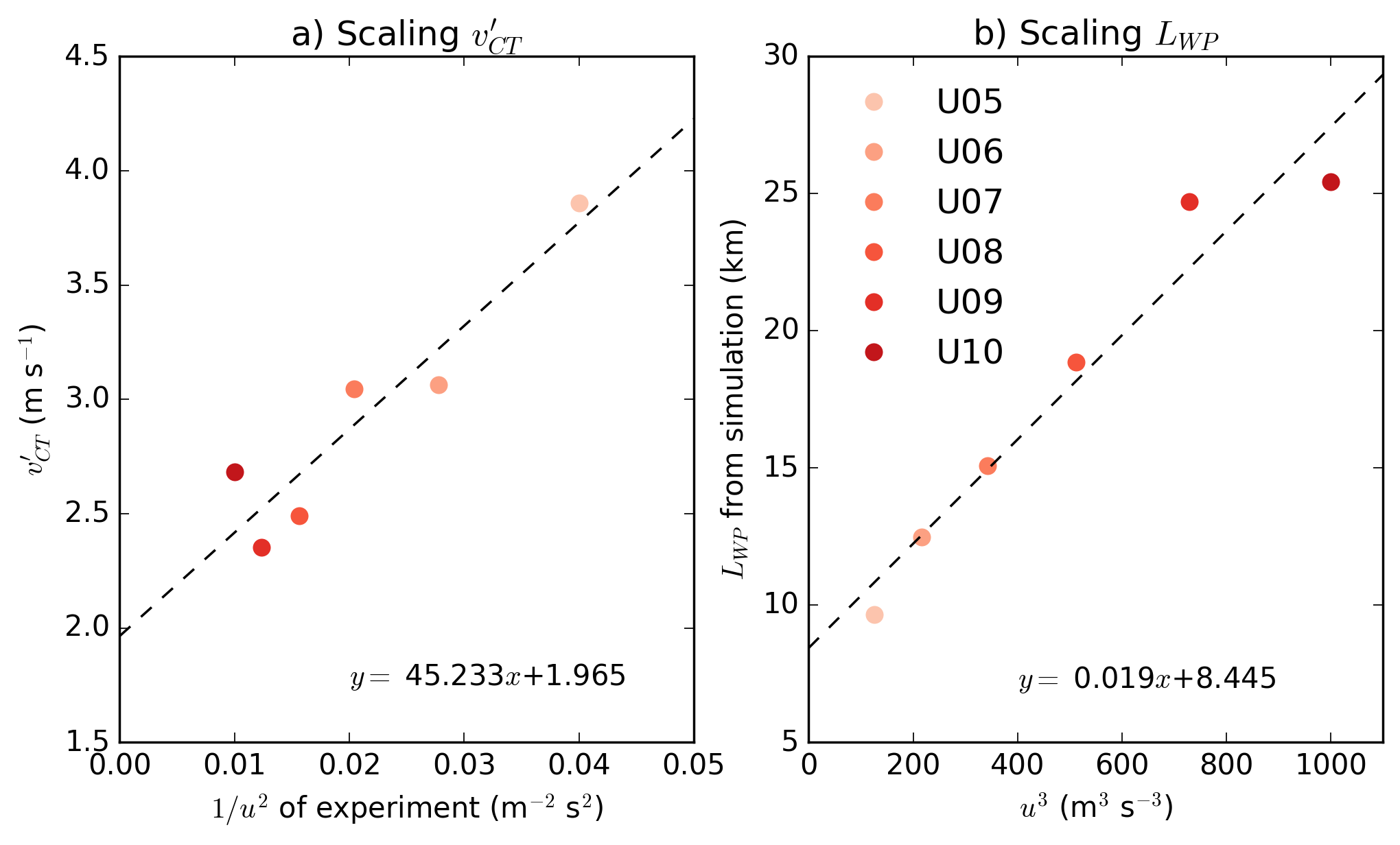 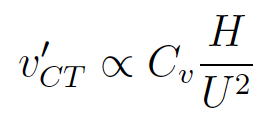 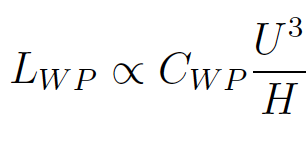 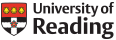 Lighter winds shift peak forcing closer to coast, but forcing is stronger
Implications for convection parametrisation development
Small islands can generate convection with meaningful precipitation

Could potentially use information about sub-grid surface inhomogeneities to:

Inform the convection triggering condition through the v’ scaling

Design a ‘non-local’ convection scheme through the Lwp scaling
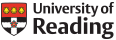